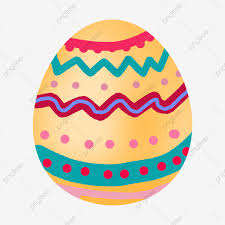 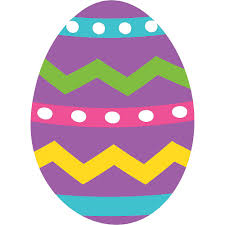 Για τις διακοπές του Πάσχα…
Σελίδα 141: 1, 5, 7α,β,δ
Σελίδα 143 (Δραστηριότητες Ενότητας): 
1, 5, 8, 12, 13, 14, 21
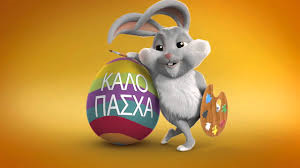 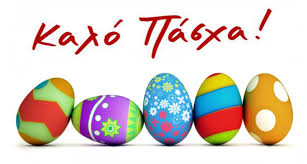 Άσκηση 1/Σελ.141
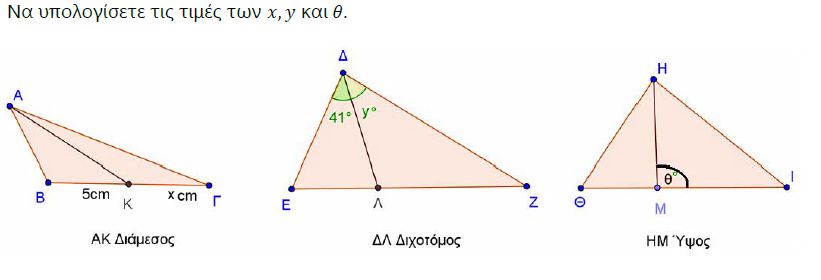 (α) ΑΚ: Διάμεσος
→ ΚΓ=ΒΚ
→ x = 5cm
(β) ΔΛ: Διχοτόμος
→ y=41°
(γ) ΗΜ: Ύψος
→ θ=90°
Άσκηση 5/Σελ.142
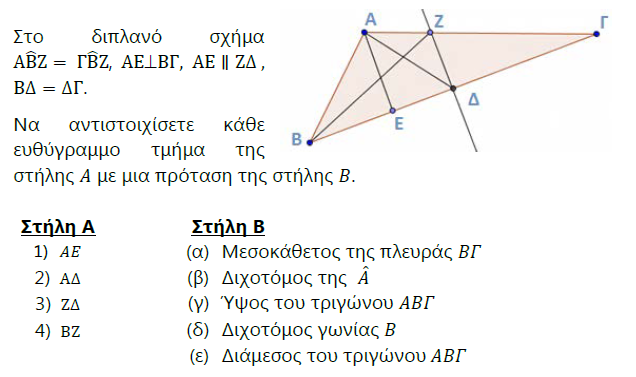 – (γ)
(2) – (ε)
(3) – (α)
(4) – (δ)
Άσκηση 7α/Σελ.142
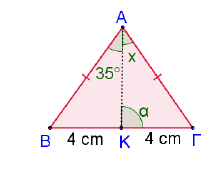 Δεν μας λέει ότι είναι ισοσκελές!!!
Άσκηση 7β/Σελ.142
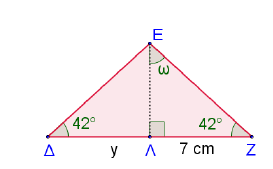 Δεν μας λέει ότι είναι ισοσκελές!!!
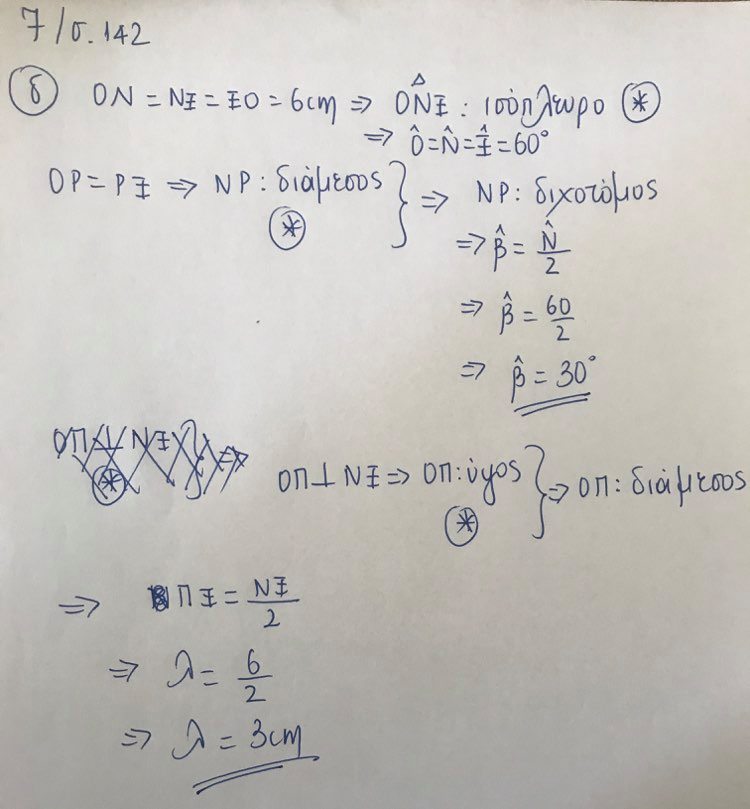 Άσκηση 7δ/Σελ.142
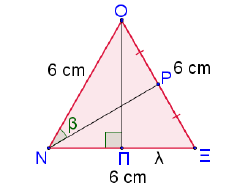 Δεν μας λέει ότι είναι ισοσκελές!!!
Δραστηριότητες Ενότητας
Άσκηση 1/Σελ.143
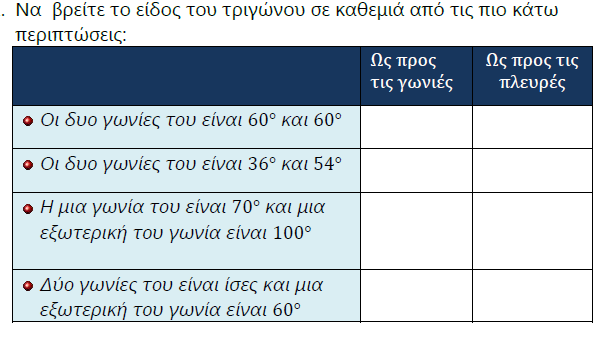 60°
Οξυγώνιο
Ισόπλευρο
90°
Ορθογώνιο
Σκαληνό
80°
Σκαληνό
Οξυγώνιο
30°
Ισοσκελές
Αμβλυγώνιο
120°
Δραστηριότητες Ενότητας
Άσκηση 5/Σελ.144
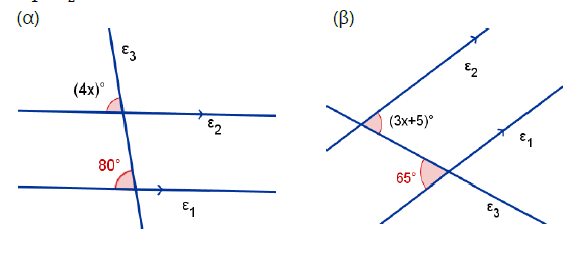 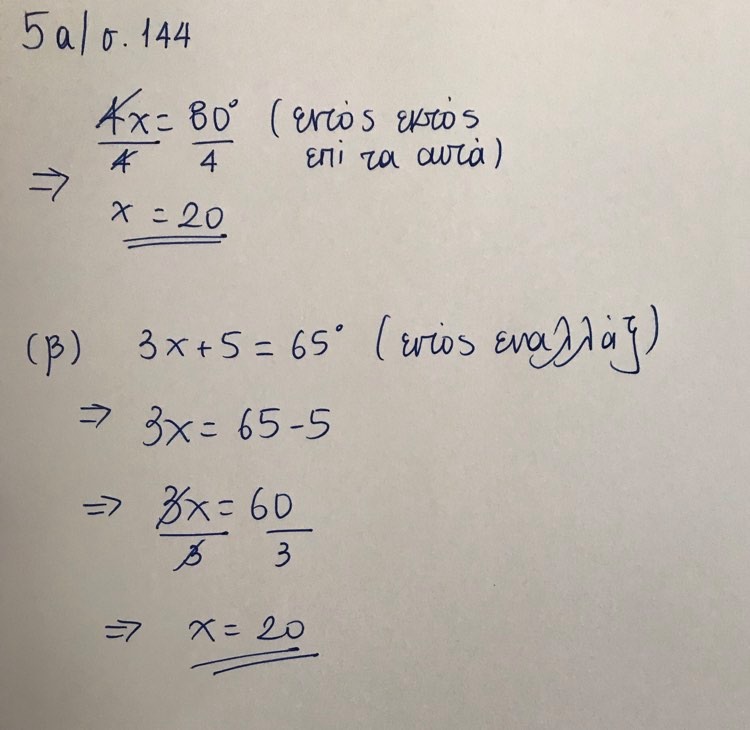 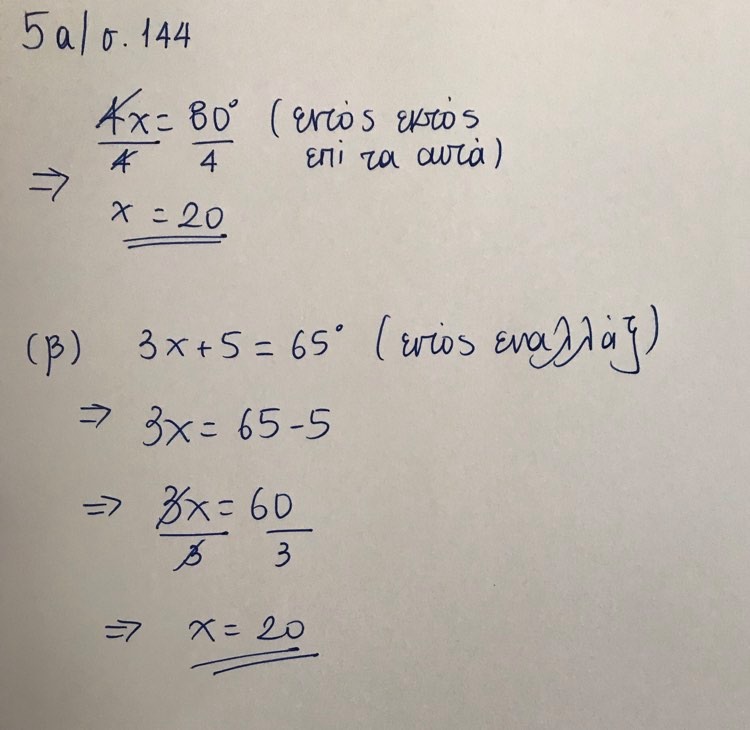 Δραστηριότητες Ενότητας
Άσκηση 8/Σελ.144
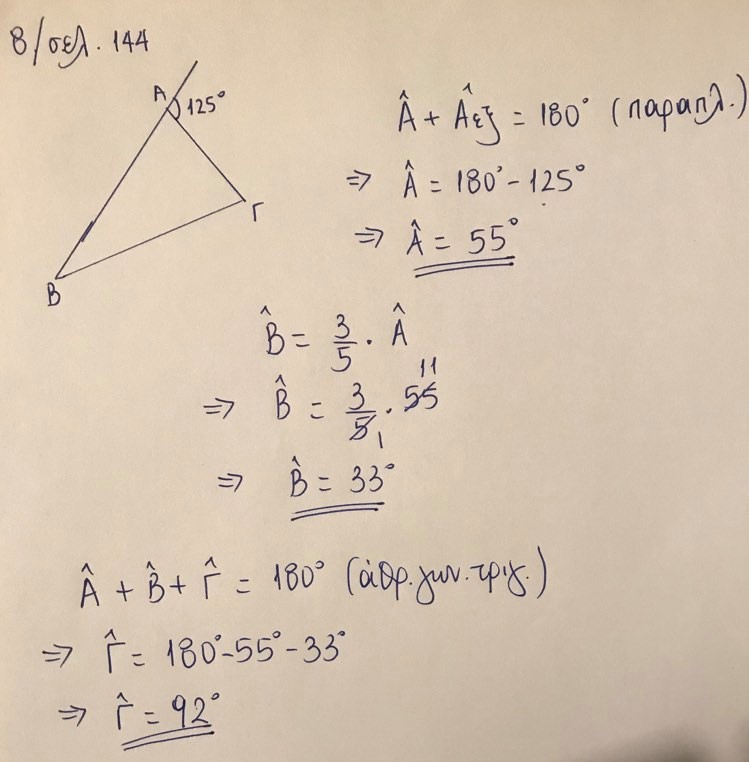 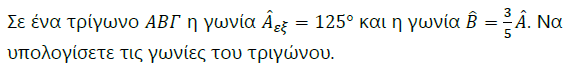 Δραστηριότητες Ενότητας
Άσκηση 12/Σελ.145
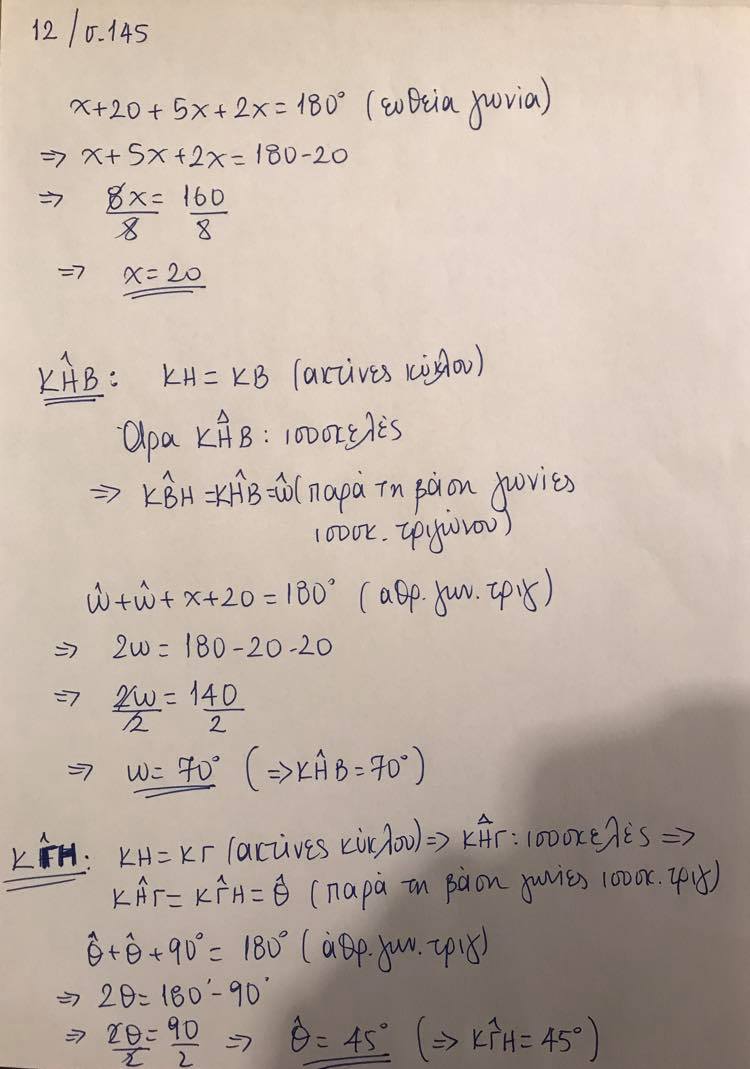 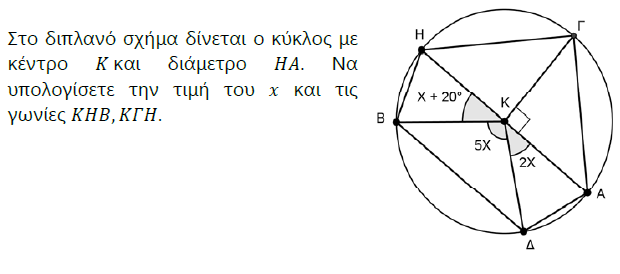 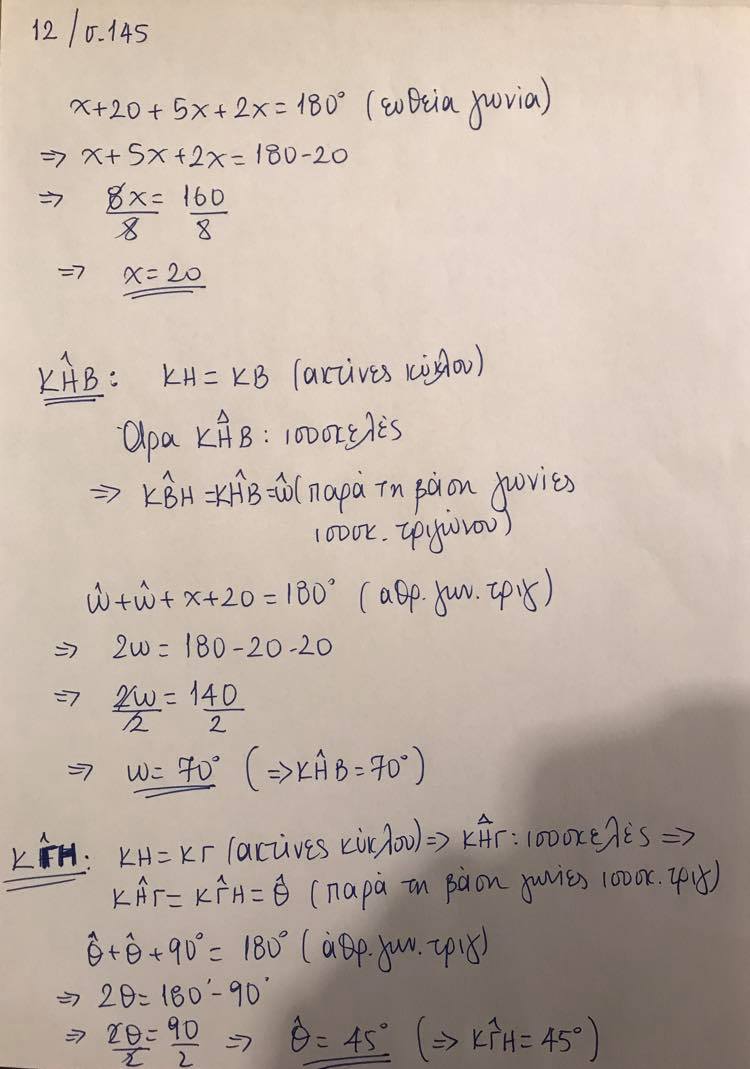 Δραστηριότητες Ενότητας
Άσκηση 13/Σελ.145
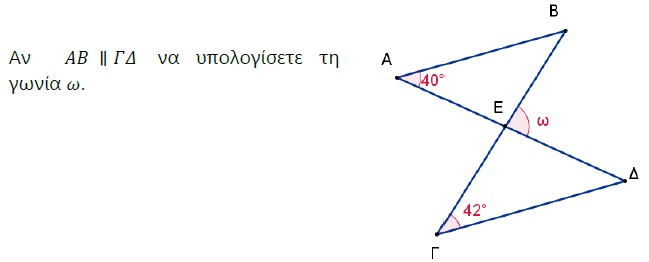 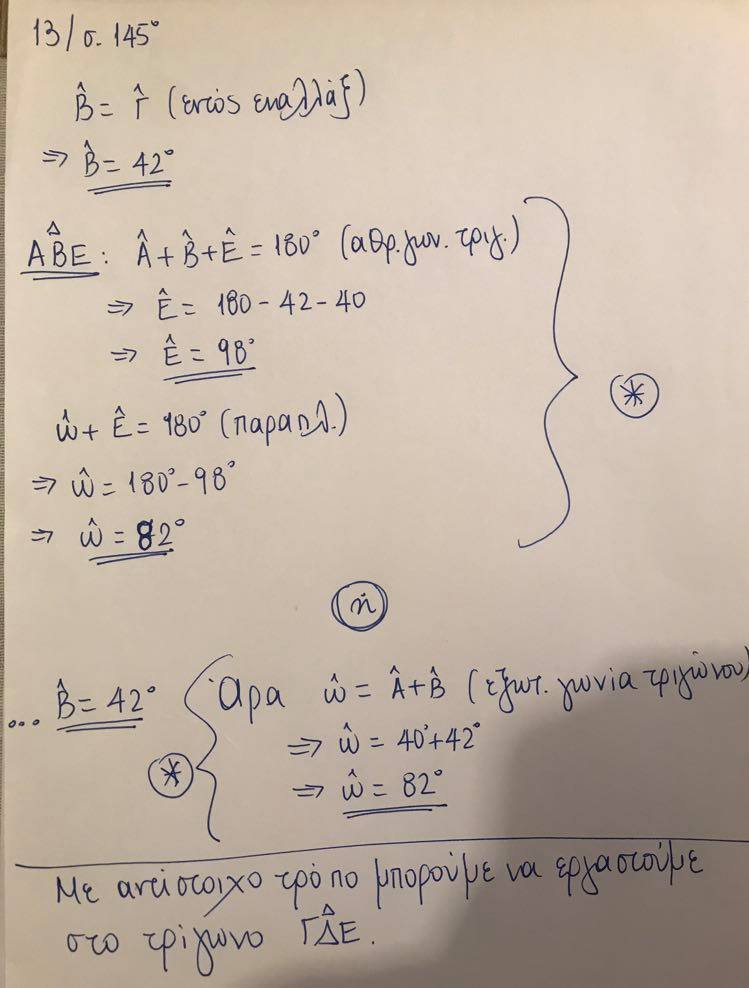 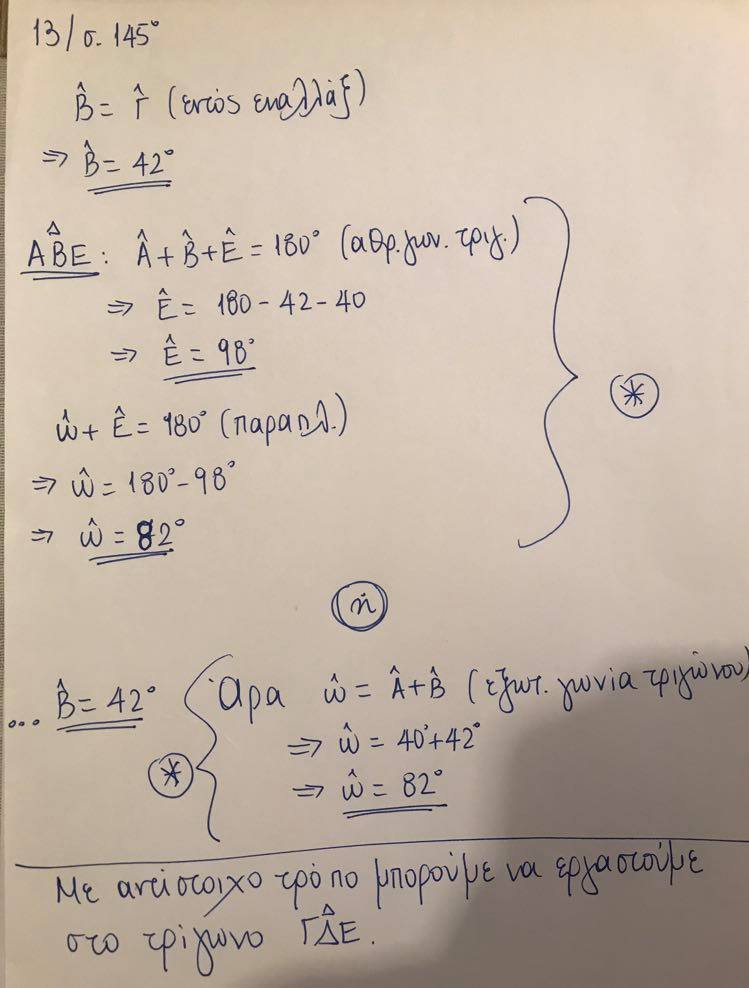 ή
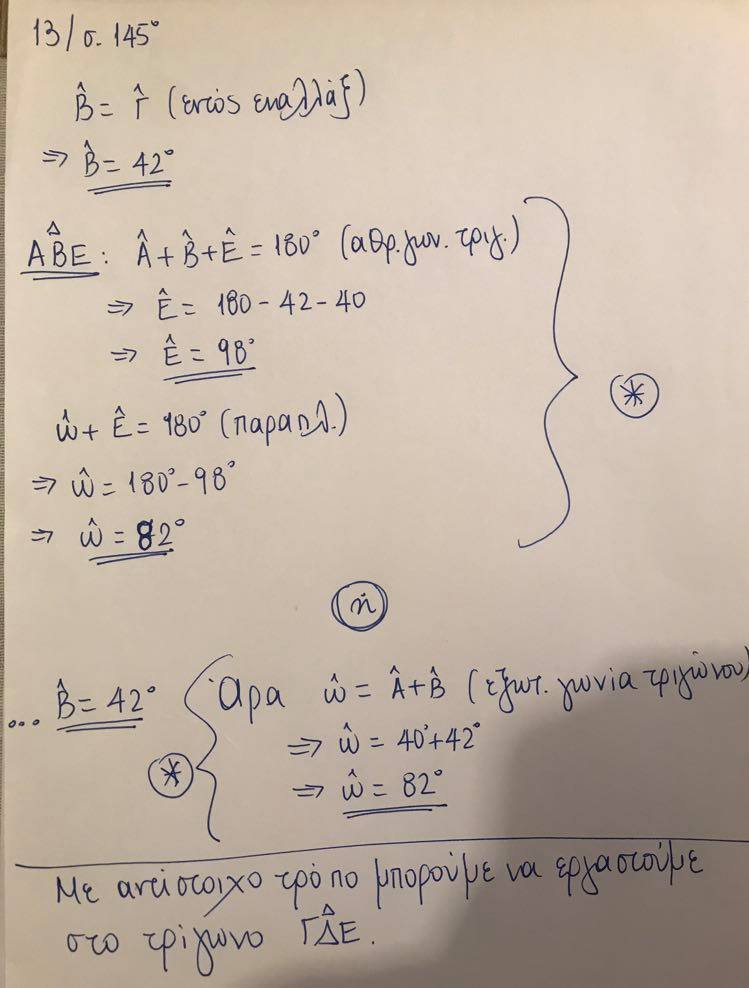 Με τον ίδιο τρόπο μπορούμε να εργαστούμε στο τρίγωνο ΓΔΕ
Δραστηριότητες Ενότητας
Άσκηση 14/Σελ.145
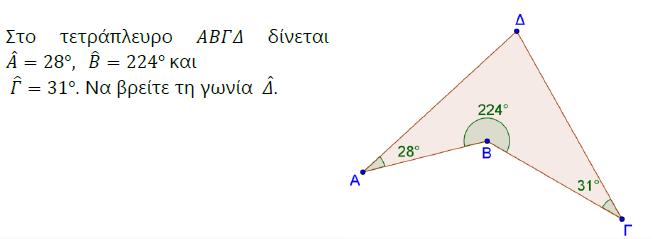 Δραστηριότητες Ενότητας
Άσκηση 21/Σελ.147
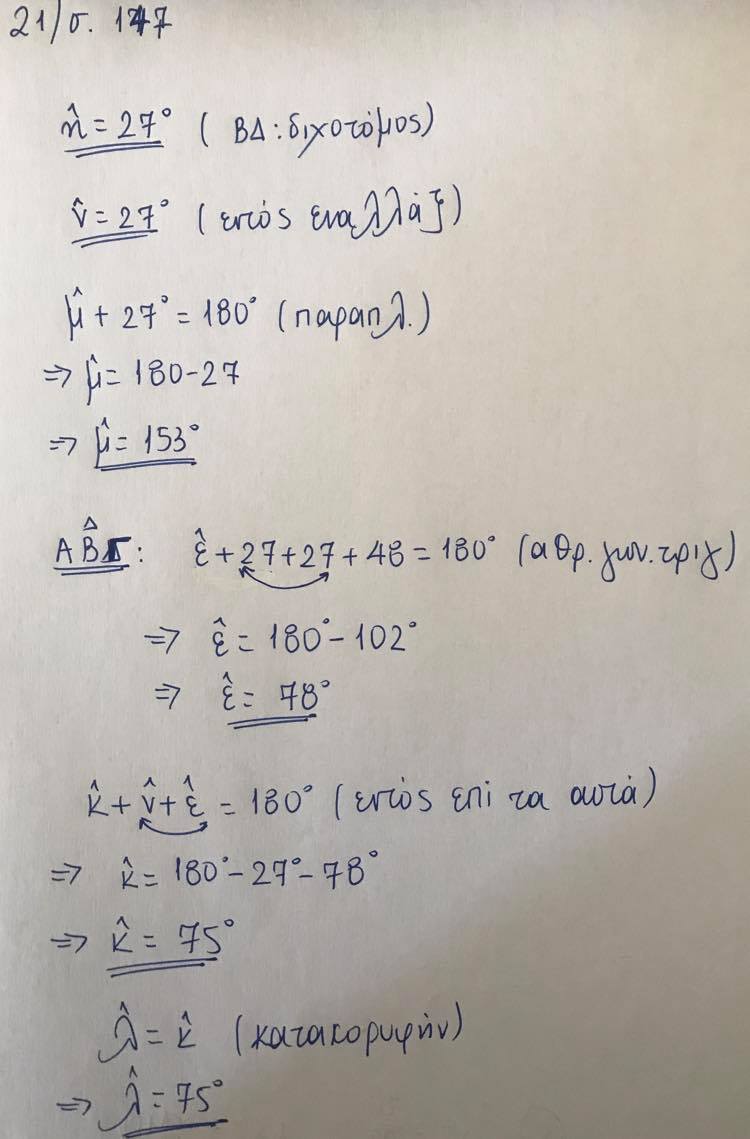 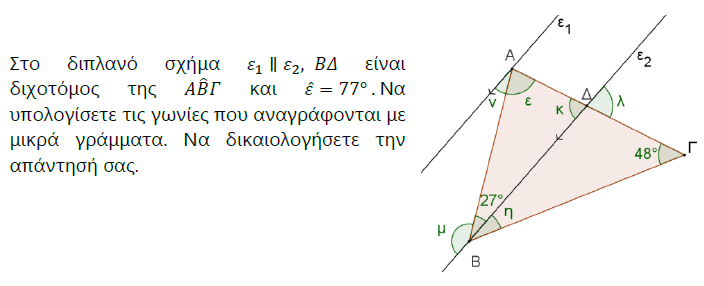 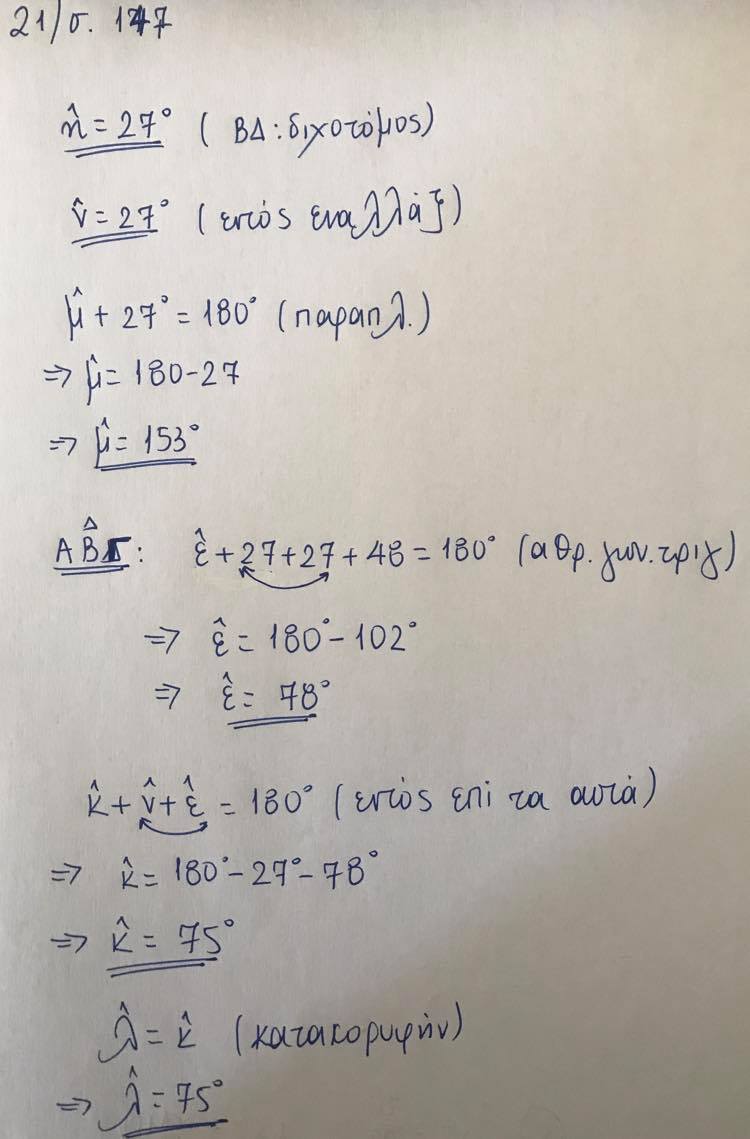 Λάθος στην εκφώνηση της άσκησης: ε≠77°